Муниципальное дошкольное образовательное учреждение «Центр развития ребенка №12 Советского района Волгограда»
Основная образовательная программа дошкольного образования
Основная образовательная программа дошкольного образования
Основная образовательная программа дошкольного образования ориентирована  на детей в возрасте от 2-х месяцев до 8 лет и направлена на разностороннее развитие детей дошкольного возраста с учётом их возрастных и индивидуальных особенностей, в том числе достижение детьми дошкольного возраста уровня развития, необходимого и достаточного для успешного освоения ими образовательных программ  начального общего образования, на основе индивидуального подхода к детям дошкольного возраста и специфичных для детей дошкольного возраста видов деятельности
Основная образовательная программа дошкольного образования
разработана  на основе - Федерального государственного образовательного стандарта дошкольного образования (приказ Минобрнауки России от 17 октября 2013 г. № 1155, зарегистрирован Минюстом России 14 ноября 2013 г. № 30384)и с учетом:         - Примерной основной  образовательной  программой  дошкольного  образования (одобрена решением федерального учебно-методического объединения по общему образованию, протокол от 20 мая 2015 г. № 2/15)
Основная образовательная программа включает обязательную часть и часть, формируемую участниками образовательных отношений
В рамках обязательной части содержание Программы выстроено в соответствии с образовательными программами дошкольного образования «От рождения до школы» под редакцией Н.Е. Вераксы, Т.С. Комаровой, М.А. Васильевой и «Детский сад 2100» под научным руководством Д.И.Фельдштейна. Часть, формируемая участниками образовательных отношений представлена следующими парциальными программами: Познавательное развитие – программа «Основы безопасности детей дошкольного возраста», автор   Р.Б.Стеркина;  Художественно-эстетическое развитие: «Музыка» - программа «Музыкальные шедевры», автор О.П.Радынова,  «Продуктивная деятельность» - программа «Цветные ладошки», автор  И.А. Лыкова; Физическое развитие - программа  «Малыши-крепыши», автор О.В. Бережнова, В.В. Бойко; Социально-коммуникативное развитие  - программа «Дорогою добра», автор Л.В. Коломийченко.
Основная образовательная программа дошкольного образования
Обязательная часть
Часть, формируемая участниками образовательных отношений
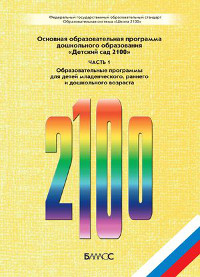 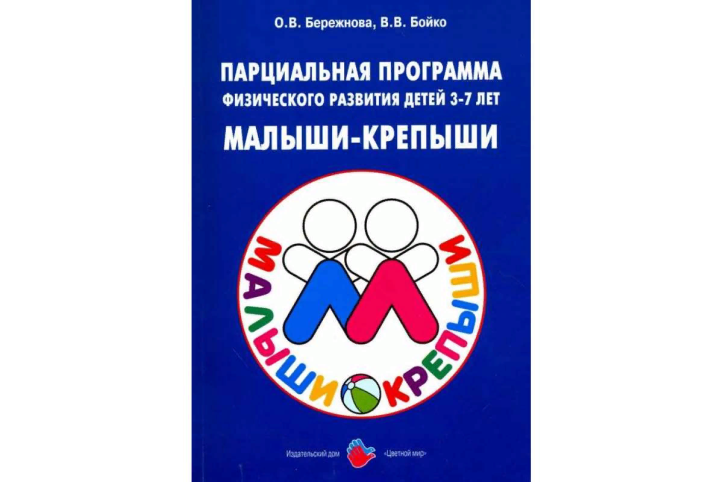 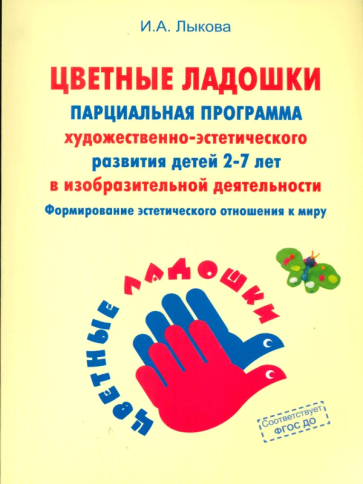 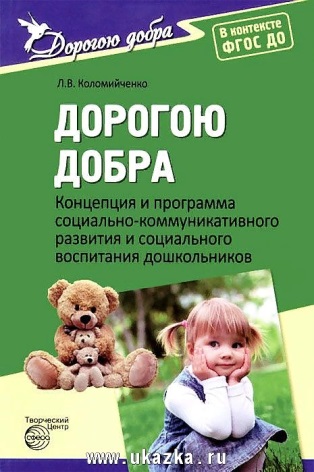 Взаимодействие педагогического коллектива с семьями воспитанников
Взаимодействие педагогического коллектива с семьями воспитанников в МОУ центр развития  № 12 осуществляется на основе  интеграции общественного и семейного воспитания дошкольников со следующими категориями родителей: с семьями воспитанников и  с  будущими родителями. Задачи:1)	формирование психолого- педагогических компетенций  родителей;2)	приобщение родителей к участию в жизни МОУ центр развития  № 12;3)	 оказание помощи семьям воспитанников в развитии, воспитании и обучении детей;4)	 изучение и пропаганда лучшего семейного опыта.